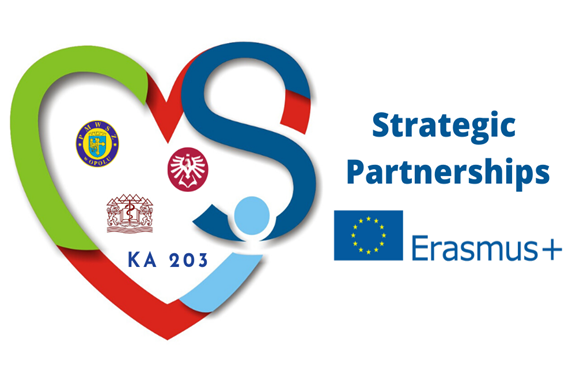 Sjednocení léčebného postupu a optimální metody komunikace mezioborových týmů doporučené pro pacienty s odlišnou kulturou a náboženstvím, Pacienti se vzácnými a nestandardními onemocněními
Grant Agreement no: 2019-1-PL01-KA203-065205
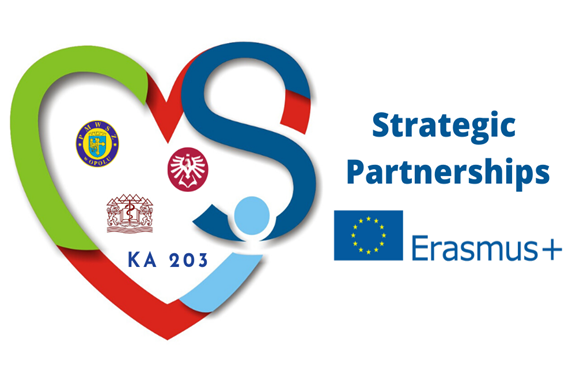 VIETNAMCI
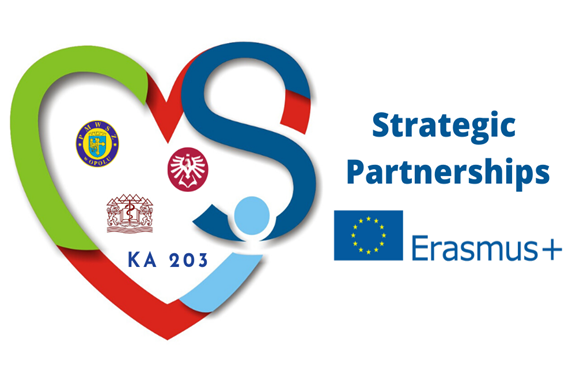 PÉČE O VIETNAMSKÉ  PACIENTY
Vietnamská socialistická republika se nachází na východním pobřeží Indočínského poloostrova, úředním jazykem je vietnamština.

Je třeba mít na paměti, že verbální a neverbální komunikace hraje významnou roli.

Smích může projevovat nejistotu.
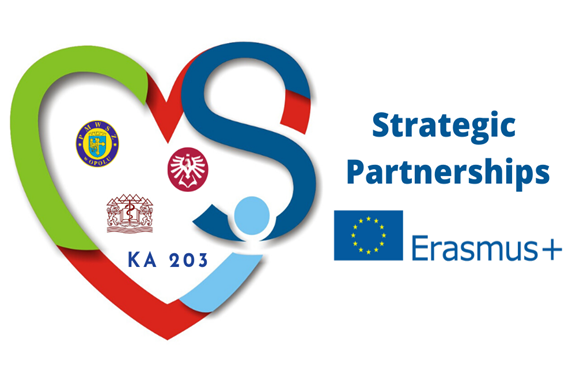 PÉČE O VIETNAMSKÉ  PACIENTY
Tradičním vietnamským pozdravem je podání pravé ruky a zřetelný stisk ruky druhé osoby.

Nezdvořilý je přímý pohled do očí.

Při sezení se nedoporučuje noha přes nohu, která vyjadřuje nadřazenost.

 Zkřížené ruce na prsou jsou známkou rozčilení.
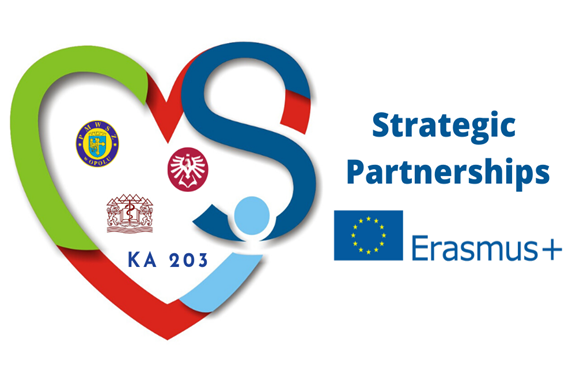 PÉČE O VIETNAMSKÉ  PACIENTY
Běžné je, že Vietnamci během rozhovoru přikyvují, což může vyvolat pocit, že poslouchá a souhlasí s tím, co je řečeno, ale nemusí to tak být.

Vietnamština nezná tykání ani vykání, používají pouze slovní obraty, které vyplývají z dané situace.

Pro Vietnamce je na prvním místě rodina, která hraje významnou roli v řešení situací i konkrétních párů, radí se dohromady zejména s rodiči.
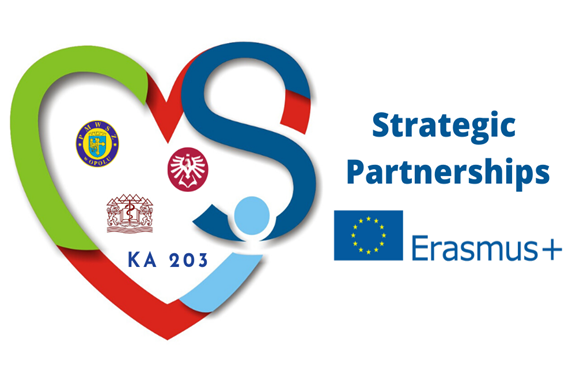 PÉČE O VIETNAMSKÉ  PACIENTY
Vietnamští pacienti vyžadují soukromí a lid, věří, že spánek má léčivou sílu. Všechny výsledky vyšetření a plánované zásahy je nutné pomalu a jasně vysvětlit. 

Vietnamci vyznávají tyt základní náboženské směry - buddhismus, konfucianismus a taoismus.

V rámci péče o duši nemocného navštěvuje farář nebo mnich.
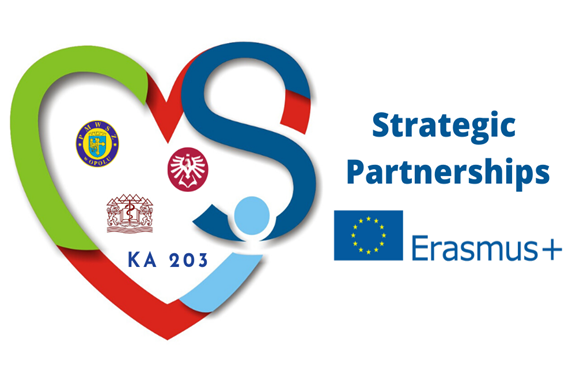 PÉČE O VIETNAMSKÉ  PACIENTY
Tradiční vietnamské léčitelství je postaveno na staletých dvou základních protikladných principech jing a jang. 

Vietnamci v přírodní léčbě využívají léky a látky rostlinného základu.

K diagnostice onemocnění využívají vzhled jazyk.

Vietnamci aktivně pečují o své zdraví, stravují se zdravě, méně trpí nadváhou, sportují. 

V prevenci užívají různé formy relaxace.
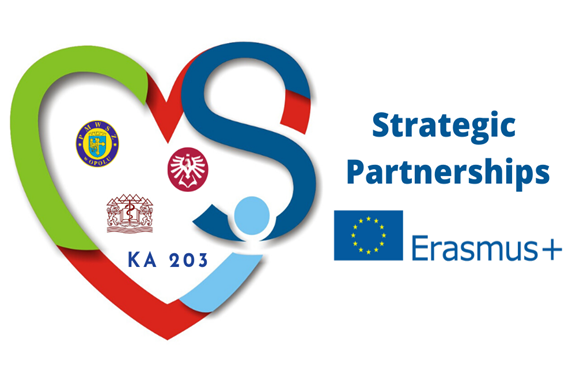 PÉČE O VIETNAMSKÉ  PACIENTY
Osobní hygiena je pro  Vietnamce velmi důležitá, vietnamští pacienti si ji raději dělají sami. Pokud nemohou, upřednostňují, aby jim pomáhal člen rodiny stejného pohlaví. 

Dodržování soukromí a studu jsou důležité body při pobytu Vietnamců v nemocnici. 

Mají rádi teplá, měkká jídla (např. čistý vývar se zeleninou a rýží). Málo solí. 

Nepřijímají nic studeného ústy.
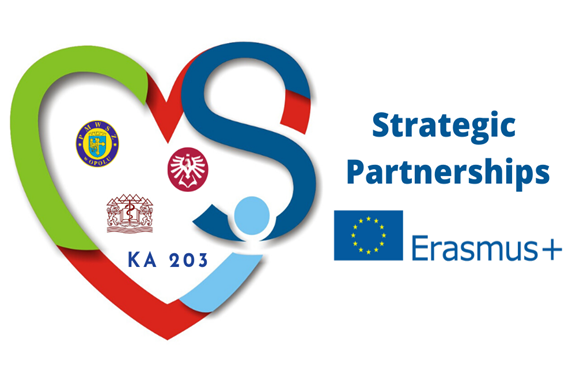 PÉČE O VIETNAMSKÉ  PACIENTY
Hodně pijí, zejména čaje nebo vodu pokojové teploty, čaj bez citrónu a bez cukru, zředěný vodou. 

Většina Vietnamců netoleruje laktózu. Nejedí sýry a jiné mléčné výrobky.
V období nemoci jedí rýžovou kaši, hodně zeleniny a ovoce.

Vietnamci berou jídlo jako lék, podle somatických problémů si vybírají i konkrétní stravu.

Při hospitalizaci přináší rodina nemocnému jeho oblíbené jídlo.
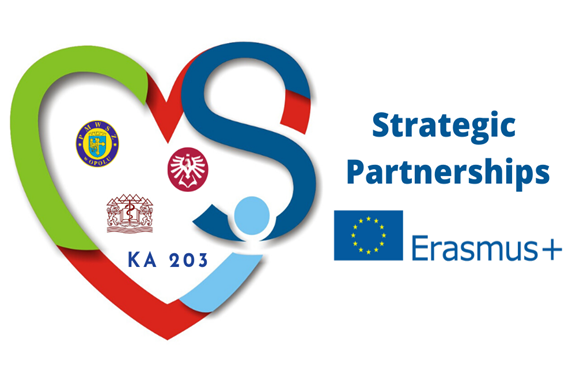 PÉČE O VIETNAMSKÉ  PACIENTY
Vietnamské ženy jsou v těhotenství velmi zodpovědné.
Citlivým tématem je sdělení pohlaví dítěte. 
Namáhavá činnost se v těhotenství nedoporučuje, klade se důraz na odpočinek a spánek. 
Těhotné Vietnamky dodržují speciální hygienu (např. čištění zubů slanou vodou). 
Při porodu vietnamské ženy mají minimální mimiku a působí velmi klidně, chovají se tiše – chtějí se s bolestí vypořádat samy. 
Těhotné ženy nežádají o léky na bolest z důvodu strachu z návyku a vedlejších účinků.
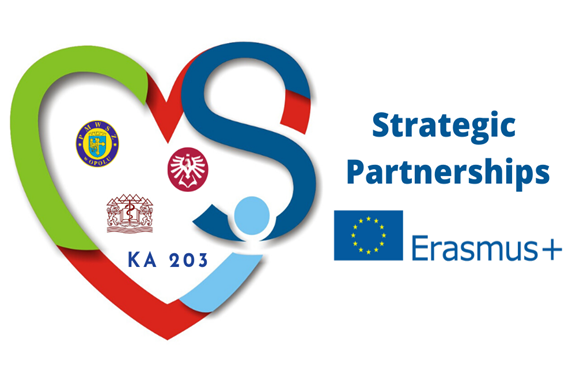 PÉČE O VIETNAMSKÉ  PACIENTY
Vietnamci  dbají na důstojné umírání, která tkví v kvalitě poskytované ošetřovatelské péče o umírajícího. 
S umírajícím vzpomínají na jeho dobré skutky, vyprávějí si, tráví u jeho lůžka většinu času. 
Pacient potřebuje v této fázi života klid, pocit jistoty a ubezpečení, že není sám. 
V ošetřovatelské péči jde o zabezpečení všech potřeb. Jde o potřeby somatické – být v čistotě, nemít hlad, nemít žízeň, nemít bolest.
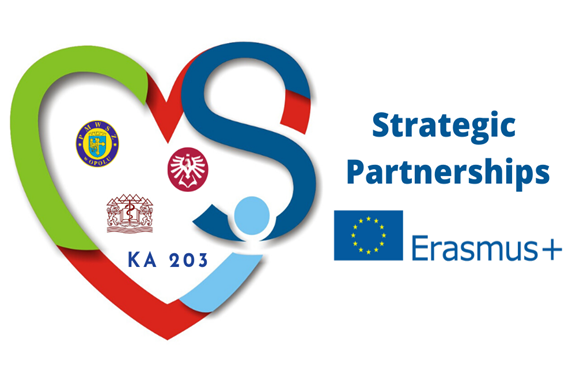 PÉČE O VIETNAMSKÉ  PACIENTY
Vždy musí být zachována individualita a důstojnost. Veliký význam zde sehrává také náboženství, které přistupuje k umírání a smrti svým vlastním způsobem a u pacienta je možné očekávat chování korespondující s jeho vírou.
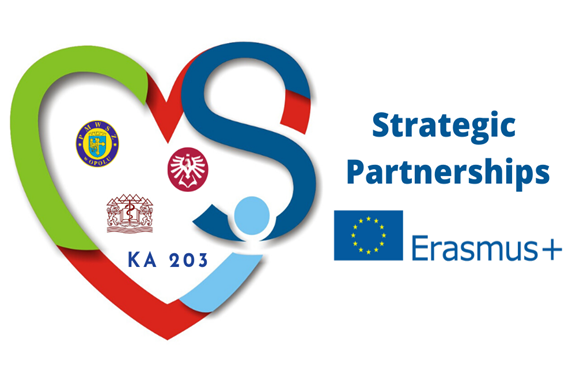 ŽIDÉ
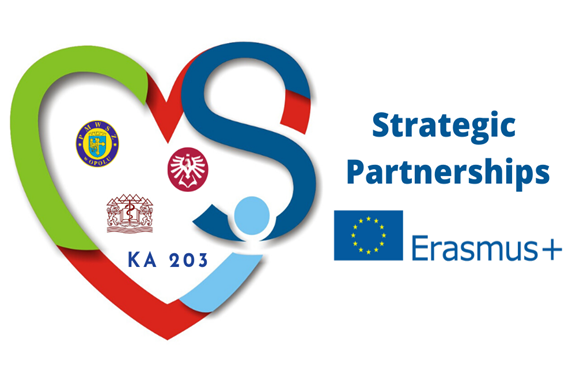 PÉČE O ŽIDOVSKÉ PACIENTY
Znalosti zásad života Židů nám umožní, respektovat duchovní potřeby, potřeby soukromí, skromnosti a další.  
Při rozhovoru s kulturně odlišným pacientem doporučujeme využívat neverbální způsoby komunikace, používat „řeč těla“ a v případě předání přesných odborných informací využít překladatele. 
Při předávání informcí o zdravotním stavu židovské ženy, je potřeba informovat manžela nebo otce o všech ošetřovatelských a léčebných činnostech.
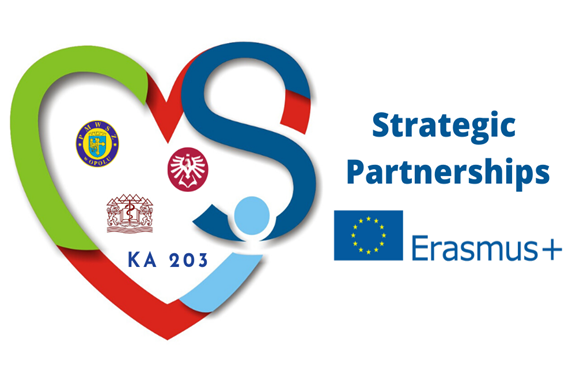 PÉČE O ŽIDOVSKÉ PACIENTY
V náboženství židovských klientů je velmi důležité soukromí a skromnost. Židovské učení zakazuje fyzický kontakt mezi dospělými bez rodinných vazeb. Je nutné myslet při ošetřování tohoto pacienta na šetrné zacházení a dotýkání se hlavy a čela, protože tyto části se používají ke každodenní modlitbě.
Židovské ženy, ale také židovští muži si nepřejí fyzický kontakt a odhalování se v přítomnosti opačného pohlaví. Je tedy žádoucí, aby židovského pacienta ošetřoval zdravotnický personál stejného pohlaví (lékař, zdravotní sestra, fyzioterapeut. Zdravotnický personál by měl tělesný kontakt omezit na nezbytné minimum, a pokud je tento kontakt nutný, informovat pacienta o jeho účelu.
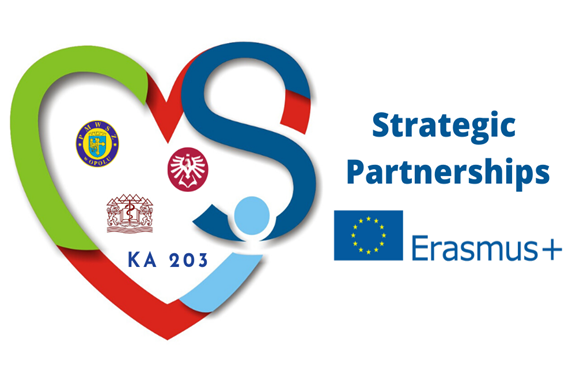 PÉČE O ŽIDOVSKÉ PACIENTY
Velmi důležitý aspekt v péči je uznání pacientova soukromí. 
Židé mají povinnost navštěvovat nemocné v nemocnici
 až na výjimky zákazu návštěv pacientů trpících střevním onemocněním. 
Halacha vyžaduje, aby návštěva nezastiňovala hlavu pacienta, protože Bůh je přítomen nad jeho hlavou a ochraňuje ho. 
Je potřeba si uvědomit, že navštěvující mohou provádět zvláštní rituály. 
Často zapalují svíce, protože jsou přesvědčení, že zlí duchové se bojí světla.
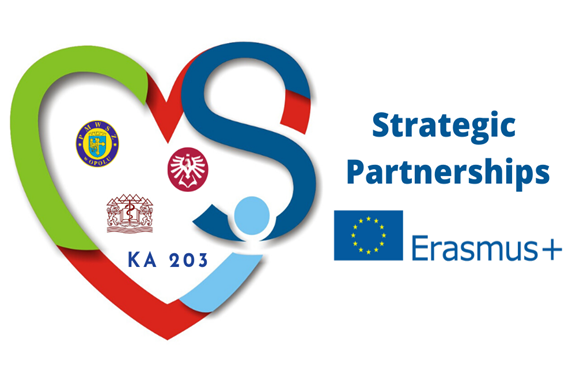 PÉČE O ŽIDOVSKÉ PACIENTY
Pokud je to možné, je vhodné židovského pacienta umístit na samostatný pokoj a odstranit křesťanské ikony.
Modlitba je v životě židovského člověka velmi důležitá, a proto je potřeba zajistit těmto pacientům podmínky pro modlení.  
Židé se modlí třikrát denně a při modlitbě se obracejí k východu. 
Při modlitbě si zakrývají Židé hlavu kipou a při ranní modlitbě ve všední dny používají tfilin (modlitební proužky) a talit (modlitební šál).
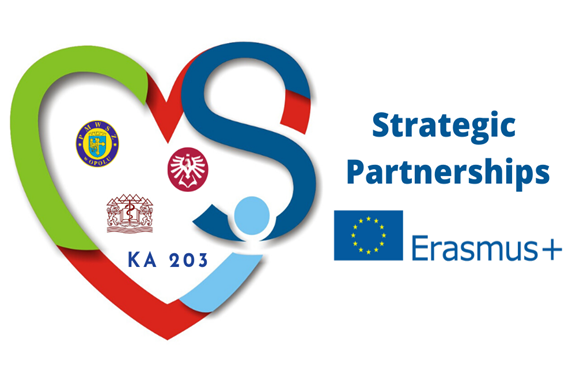 PÉČE O ŽIDOVSKÉ PACIENTY
Doporučuje se vytvořit podmínky pro vyslovení modlitby. Poskytnout informace o denním rozvrhu oddělení a odložit léčebnou činnost až po modlitbě.
Rabín se modlí, ráno, odpoledne a večer. Modlitbu pronáší polohlasně v hebrejském jazyce, používá modlitební pomůcky: plášť, řemínek a jeho hlavu pokrývá jarmulka. 
Je nutné respektovat skutečnost, že během modlitby si nepřeje být vyrušován. 
Když nastane den odpočinku (šabat), může mít rabín více návštěv. Také během tohoto speciálního dne a dalších židovských svátků, pokud není život v ohrožení, je dobré neplánovat žádné diagnostické ani terapeutické výkony. Duchovního představitele obce oslovujeme příjmením nebo titulem.
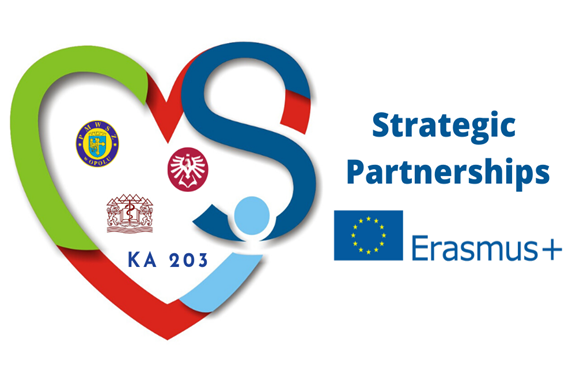 PÉČE O ŽIDOVSKÉ PACIENTY
Ortodoxní židé a konzervativní ctí sabat (sobotu) od pátkového večera až po sobotní západ slunce. V tomto čase anebo přes hlavní židovské svátky mohou odmítnout hospitalizaci anebo se podrobit lékařskému zákroku, pokud to není nevyhnutelné na záchranu života. 
Židé dělí potraviny na povolené a zakázané. Všechny otázky týkající se stravování, by měly být s pacientem osobně prodiskutovány a měl by znát složení potravin, které bude jíst.
Pravidla na přípravu jídel jsou velmi přísná. K přípravě se musí používat samostatné nádobí, které nepřijde do kontaktu s potravinami, které jsou náboženstvím zakázané. Personál kuchyně by měl být informován o tom, že pacient je ŽID a dodržuje tyto zásady.
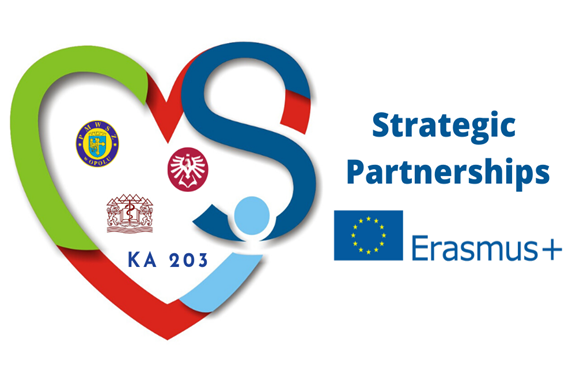 PÉČE O ŽIDOVSKÉ PACIENTY
Rodina by měla mít možnost poskytovat jídla připravená doma - pokud není možné poskytnout ekvivalentní složky v nemocniční stravě.
Zaměstnanci kuchyně by měli být informováni o tom, že pacient je Žid - měli by vědět, že k přípravě pokrmů by měla být použita samostatná jídla a nádobí.
Židovské ženy se oblékají skromně, zahalují se kromě obličeje celé. Typické prvky u mužů: Pokrývka hlavy – jarmulka, klobouk, pejzy, štrajml, ţeny klobouk, šátek, paruka. Židé se odhalují co nejméně – i v horku.
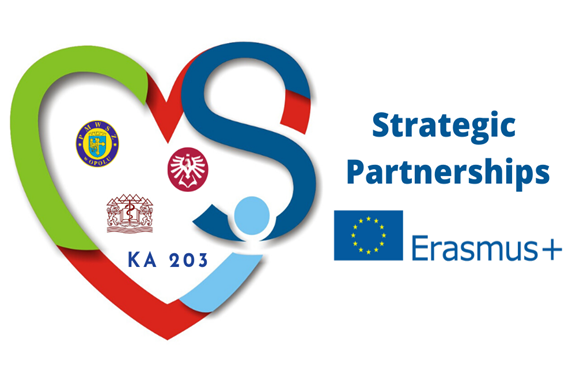 PÉČE O ŽIDOVSKÉ PACIENTY
Židovská žena, která rodí dítě, by měla být ošetřována zdravotnickým personálem kdykoliv je to možné. 
Nahlížení na intimní partie by měly být omezeny na nezbytné minimum a polohu matky při porodu je vhodné dohodnout dříve, aby nedocházelo k nedorozumění a komplikacím.
 Manžel může být přítomen, ale bude li chtít odejít musíme to respektovat.
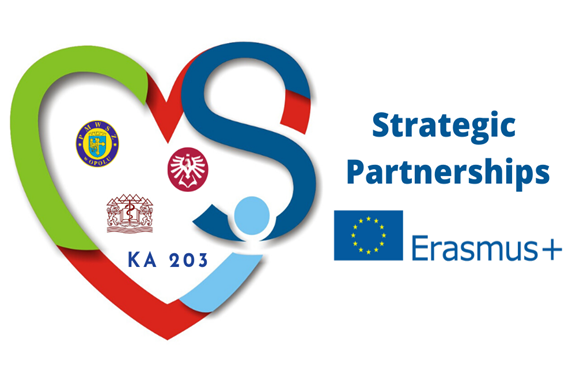 PÉČE O ŽIDOVSKÉ PACIENTY
Rituální čistota“ opakem je „Rituální nečistota“- tu způsobuje výtok spermatu, menstruace, porod, kontakt s mrtvolami. Rituální nečistota se týká i potravin.
Stav rituální očisty je dosažen opakovaným omýváním, proto by pro pacienta měly být vytvořeny podmínky k těmto úkonům, včetně mytí obličeje, rukou před modlitbou.
Hygienu rukou provádí z hygienických nebo rituálních důvodů. Hygienické mytí rukou se provádí krátce po probuzení, před a po každém jídle a po použití toalety. Před modlitbou a před započetím šabatu se řídíme rituálním mytím.
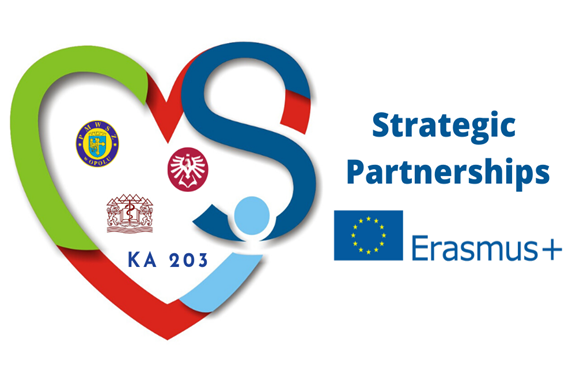 PÉČE O ŽIDOVSKÉ PACIENTY
Je vhodné umožnit rodině přítomnost umírajícím pacientům, aby mohli pronášet modlitbu.
Pacientovo tělo by se nemělo umývat, to je provedeno před pohřbem, a ideálně by neměl být ani svlečen z oblečení, které má na sobě.  Rodině by mělo být umožněno rituální omytí zesnulého.
Pohřeb by se měl konat do 24 hodin, kremace je zakázaná, pitva je povolena jen výjimečně se souhlasem rodiny. Pacient musí být pohřben se všemi částmi těla, v případě amputací atd.
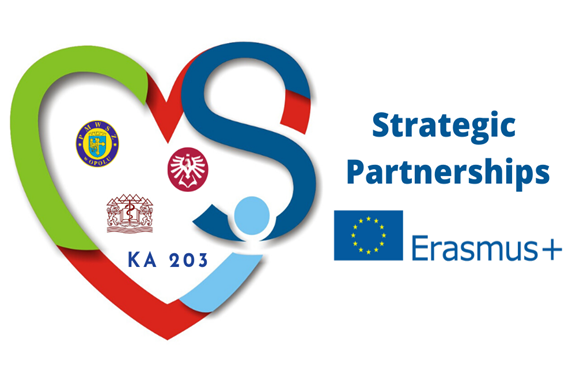 ARABSKÁ KULTURA
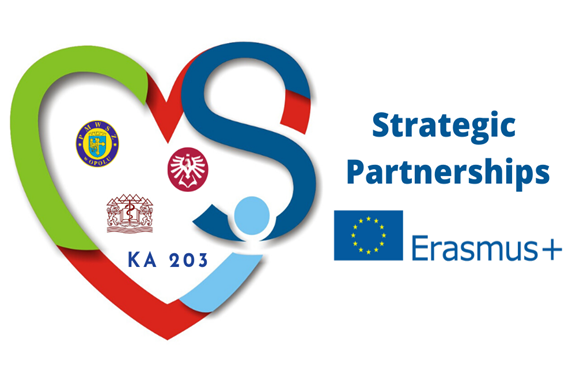 PÉČE O ARABSKÉ PACIENTY
Získáním přesných informací o zásadách jejich života zajistí, že budou respektovány duchovní potřeby, soukromí a skromnost.  
Při rozhovoru s kulturně odlišnou osobou stojí za to použít neverbální způsoby komunikace a používat „řeč těla“. Je důležité, aby pacienti rozuměli otázkám a pokynům zdravotnického personálu, proto je dobré používat překladatele.
V zájmu ochrany důvěrnosti pacientů je nejlepší se vyhnout překladatelům z kruhu rodiny a přátel pacientů. Všechna doporučení by měla být vypracována jasným a jednoduchým jazykem.
Mluvte pomalu a oslovte pacienta přímo, formulujte krátké věty a používejte obvyklý hlasový tón.
Vyhněte se zvýšenému tónu hlasu nebo obtížným slovním obratům.
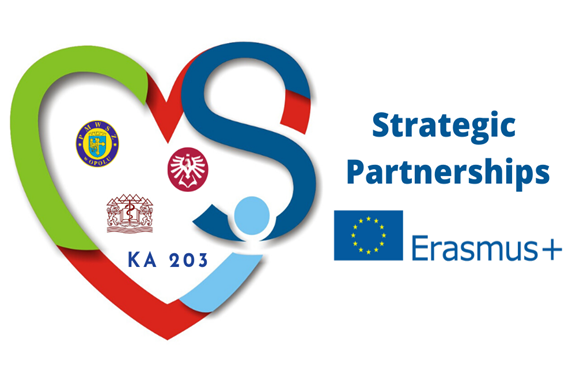 PÉČE O ARABSKÉ PACIENTY
Vždy se ujistěte, že pacient chápe doporučení zdravotnického týmu a přijímá navrhovaný léčebný plán.
Potencionální kulturní konflikty mezi zdravotnickým personálem a pacientem mohou vznikat z odlišného přístupu k času, osobnímu prostoru, řeči těla a hodnotovému systému.
Někteří pacienti se vyhnou očnímu kontaktu se zdravotnickým personálem, zejména opačného pohlaví.
Pokud pacient a zdravotnický personál sdílejí společný jazyk, je důležité vědět co chceme pacientovi sdělit a musíme respektovat víru pacienta a být pozorní.
Pokud informujete o zdravotním stavu arabské ženy, musíte informovat manžela nebo jejího otce o všech ošetřovatelských a léčebných činnostech.
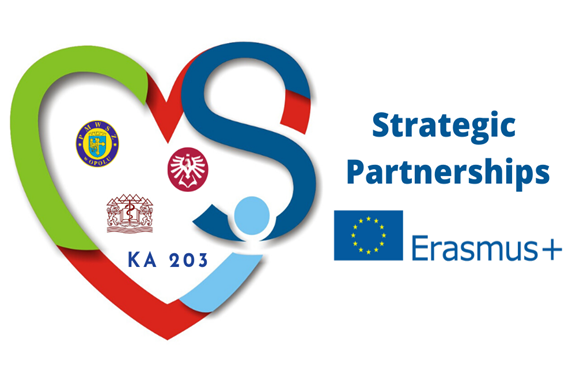 PÉČE O ARABSKÉ PACIENTY
V náboženství arabských klientů je velmi důležité soukromí a skromnost. Arabské ženy, ale také arabští muži si nepřejí fyzický kontakt a odhalování se v přítomnosti opačného pohlaví. Je tedy žádoucí, aby arabského pacienta ošetřoval zdravotnický personál stejného pohlaví (lékař, zdravotní sestra, fyzioterapeut). Pokud toto není možné, může být nápomocen rozhovor s pacientem, patřičné prokázání a porozumění úcty k tělesným problémům.
Pokud je to možné, umístěte pacienta do samostané místnosti.
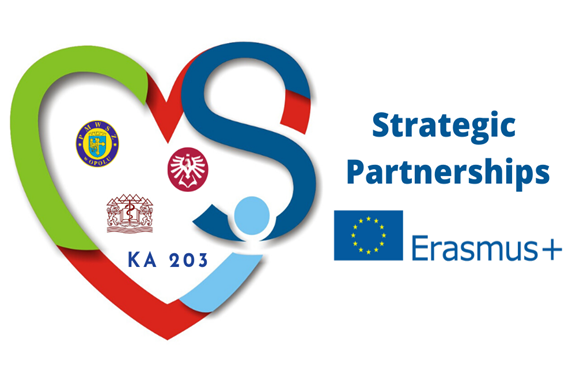 PÉČE O ARABSKÉ PACIENTY
Křesťanské ikony by měly být z místnosti odstraněny.
Je nutné vytvořit podmínky pro vyslovení modlitby, místo pro modlitební podložku a odkládání Koránu.
Poskytněte informace o denním rozvrhu oddělení a odložte léčebnou činnost až po modlitbě.
Ozdoby náboženského významu by neměly být odstraněny - pokud to nevyžaduje zvláštní postup (chirurgické nebo diagnostické testy).
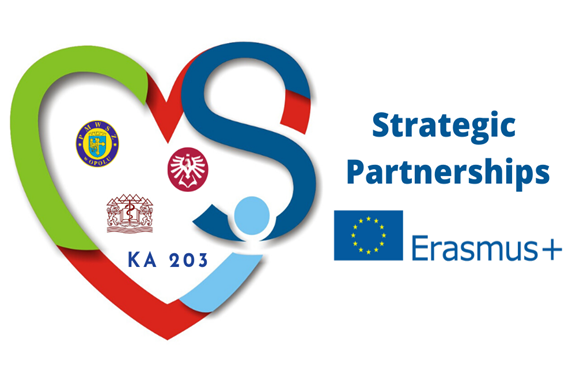 PÉČE O ARABSKÉ PACIENTY
Je třeba si uvědomit, že arabové dělí potraviny na povolené a zakázané.
Všechny otázky týkající se stravování, by měly být s pacientem osobně prodiskutovány a měl by znát složení potravin, které bude jíst.
Rodina by měla mít možnost poskytovat jídla připravená doma - pokud není možné poskytnout ekvivalentní složky v nemocniční stravě.
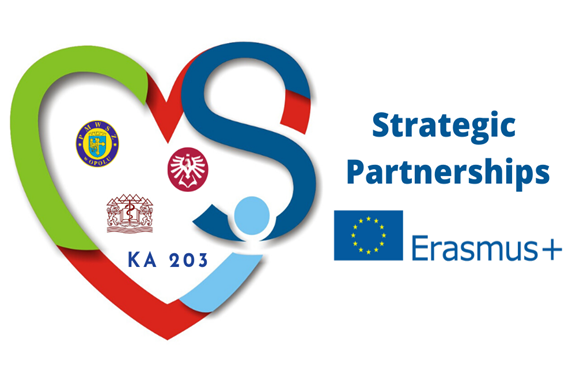 PÉČE O ARABSKÉ PACIENTY
Zaměstnanci kuchyně by měli být informováni o tom, že pacient je arab - měli by vědět, že k přípravě pokrmů by měla být použita samostatná jídla a nádobí.
Nechte pacienta sedět při jídle.
V případě zdravotního postižení nebo imobilizace pravé ruky pomáhejte jíst jídlo tím, že araba nakrmíte pravou rukou.
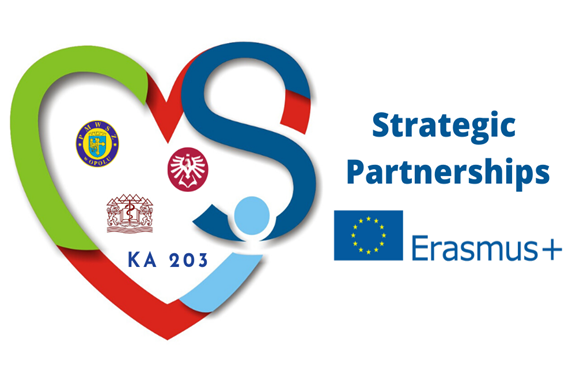 PÉČE O ARABSKÉ PACIENTY
Je důležité diskutovat s pacientem o půstu.
Pokud je součástí léčebného programu a zdárného vyléčení nutnost přerušení půstu, měl by být pacient informován a také jeho rodina a půst by se měl odložit na období po nemoci a rekonvalescenci.
Je důležité myslet na to, že tito pacienti nepřerušují půst, pokud se jedná o léky absorbované kůží, léčebnou metodu - oplachování a také léčbu podávanou injekčně.
Půst přeruší při aplikaci léků do uší nebo do nosu, podávání čípků a globulí a při aplikaci inhalačních léků.
Je třeba si uvědomit, že arabové neužívají léky ve formě gelových tobolek kvůli přítomnosti želatiny a drog na bázi alkoholu.
Vyvarujte se napíchnutí periferní žíly na levé ruce pacienta.
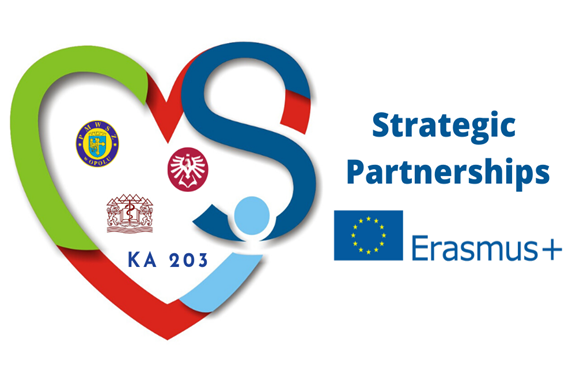 PÉČE O ARABSKÉ PACIENTY
Zajistěte zdravotnický personál (lékař, zdravotní sestra, fyzioterapeut) stejného pohlaví - pokud toto není možné, může být nápomocen rozhovor s pacientem, patřičné prokázání a porozumění úcty k tělesným problémům.
Zdravotnický personál by měl tělesný kontakt omezit na nezbytné minimum, a pokud je tento kontakt nutný, informovat pacienta o jeho účelu.
Nedotýkejte se hlavy pacienta, pokud ano tak s velkou „opatrností“.
Umožněte příbuzným navštívit pacienty v nemocnici.
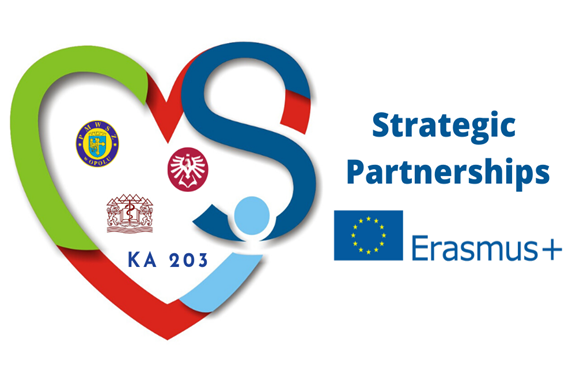 PÉČE O ARABSKÉ PACIENTY
Je nutné vytvořit podmínky pro rituální mytí, včetně mytí obličeje, rukou a nohou před modlitbou a čtením Koránu (také pro ty, kteří jsou upoutáni na lůžko).
Musíte vytvořit podmínky pro udržení pacientových rukou v čistotě před a po každém jídle a před vyslovením modlitby než začne jíst.
Kromě toho by měli mít vytvořeny podmínky pro omytí konečníku po použití toalety, také u ležících pacientů.
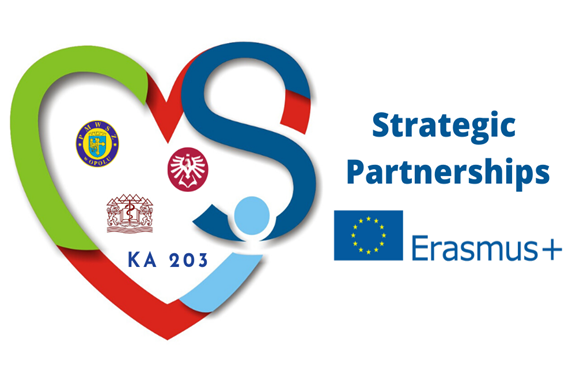 PÉČE O ARABSKÉ PACIENTY
Musí být respektována práva arabských žen nosit šaty pokrývající celé tělo, včetně hlavy, krku, paží a nohou.
Pokud žena rodí, měla by jí být poskytnuta pomoc kdykoliv to vyžaduje.
Před porodem by měla být předem dohodnuta porodní pozice.
Nahlížení na intimní partie by měly být omezeny na nezbytné minimum 
Je důležité umožnit rodině vyslovit zvláštní modlitbu po odříznutí pupeční šňůry.
Nechte novorozence po porodu čtyřikrát umýt.
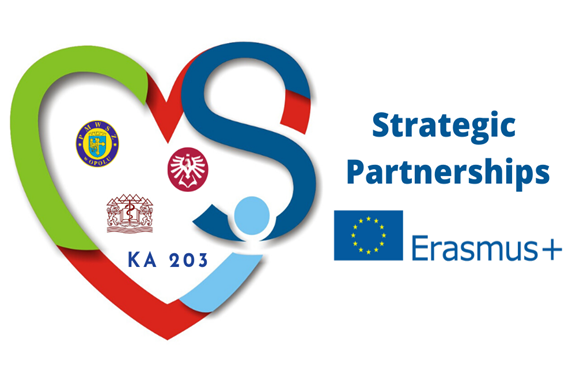 PÉČE O ARABSKÉ PACIENTY
V případě pacienta v bezvědomí postavte postel tak, aby obličej směřoval k Mekke.
Umožněte rodině přítomnost pacientům, kteří umírají, aby mohli recitovat Korán.
Arabové si nepřejí, aby se jejich mrtvých těl dotýkali lidé jiné víry, nebo pohlaví. 
Rodině by mělo být umožněno rituálně umýt tělo zesnulého.
Pohřeb by se měl konat do 24 hodin, kremace je zakázána.
Pro pitvu je důležité získat předchozí povolení od příbuzných.
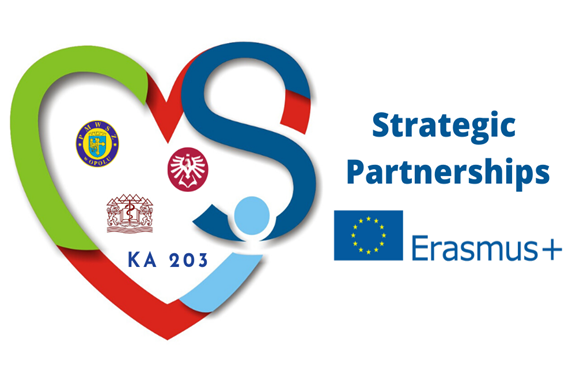 UKRAJINCI
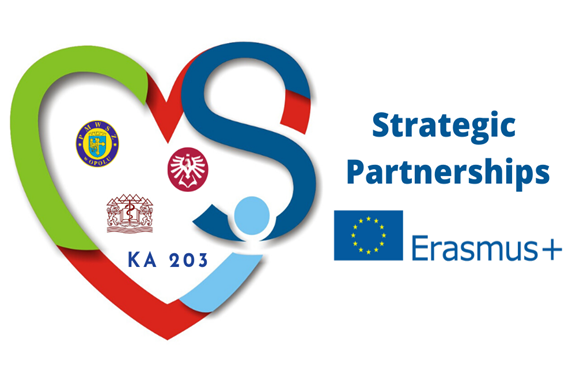 PÉČE O UKRAJINSKÉ  PACIENTY
Ukrajina je země ležící ve východní Evropě; na východě hraničí s Ruskem, na jihozápadě s Moldavskem, Rumunskem, na západě s Maďarskem, Slovenskem a Polskem, na severu s Běloruskem. Jižní hranice je tvořena Černým a Azovským mořem.

Oficiálním jazykem je ukrajinština.

Ukrajinská společnost je více patriarchální, rodina je základní hodnotou společnosti.
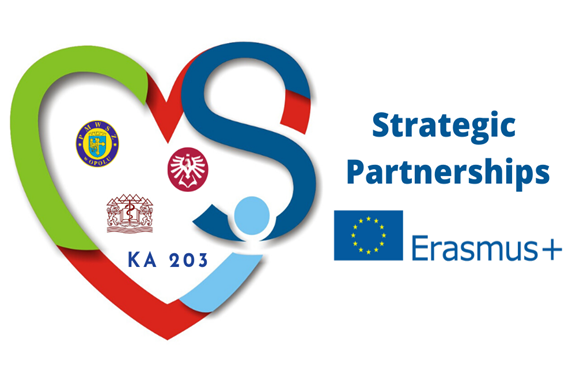 PÉČE O UKRAJINSKÉ  PACIENTY
Ukrajinci jsou vstřícní a komunikativní. 

Ústředním prvkem neverbální komunikace je pohled z očí do očí,  tím vyjadřují důvěru a respekt k druhé osobě. 

Důležitý je pro ně i pozdrav pomocí podání ruky, který praktikují při setkání i loučení. 
Ruce si ovšem podávají jen muži. Může se stát, že muž podá ruku všem mužům ve společnosti, které zná nebo s nimiž se seznamuje, ale ženy zcela vynechá, to je běžné.
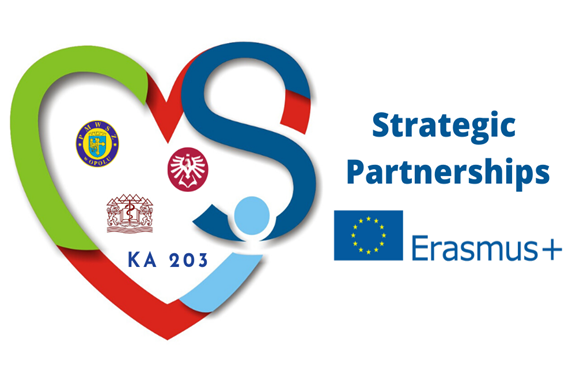 PÉČE O UKRAJINSKÉ  PACIENTY
Jsou velmi přímočaří a řeknou vše, jak to cítí.

Ukrajinci jsou často velmi věřící – vyznávají pravoslaví nebo křesťanství.
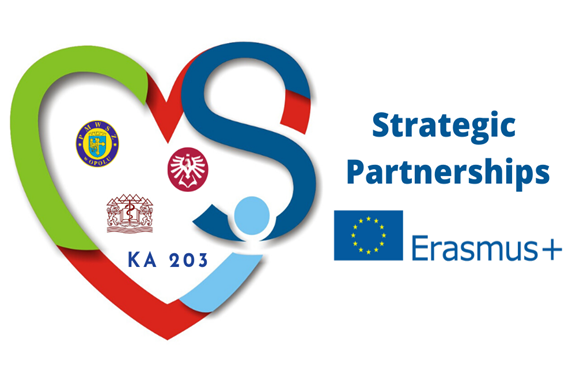 PÉČE O UKRAJINSKÉ  PACIENTY
Ukrajinští pacienti, kteří přicházejí do nemocničního zařízení jsou většinou velice ukáznění a nemají téměř žádné specifické požadavky. 

Stravují se převážně velmi zdravě, upřednostňují ryby, zeleninu. Nemívají při hospitalizaci speciální potřeby.

Ochotně se přizpůsobují a chápou režimové řády oddělení.

Ke vzniku problémů může vést neznalost jazyka majority společnosti a tím nepochopení podaných informací.
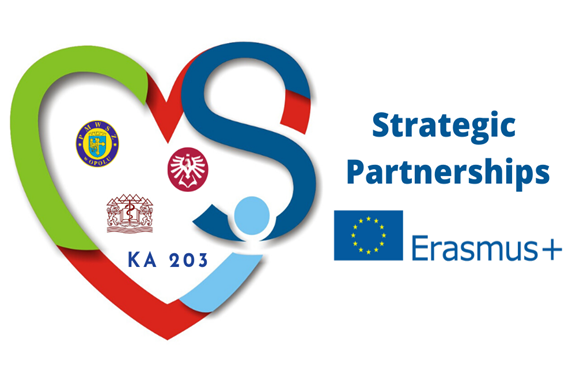 PÉČE O UKRAJINSKÉ  PACIENTY
Těhotenství berou velmi zodpovědně, navštěvují pravidelně prenatální poradny.

Ukrajinské rodičky nemívají zvláštní požadavky, během porodu spolupracují, emoce příliš neprojevují.

Velmi důležité je pro ně, aby dítě bylo co nejdříve pokřtěno, často vážou na kočárek, která má chránit dítě před nečistými silami.
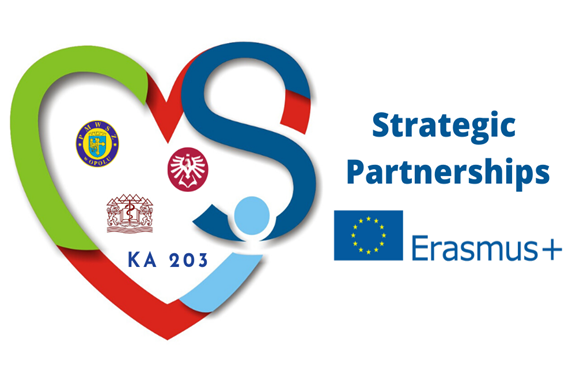 PÉČE O UKRAJINSKÉ  PACIENTY
Smrt a umírání je pro ně přirozenou součástí života, pokud je to možné chtějí umírat mezi svými blízkými.


Umírání a smrt starého člověka je spojeno s jeho přípravou na konec. Přichází kněz, dochází k obřadu svátosti smíření, k loučení s bližními.
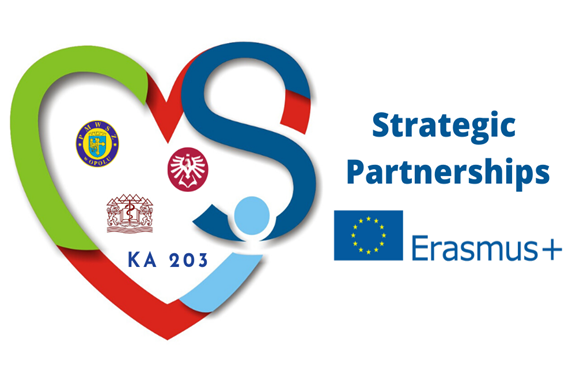 ROMOVÉ
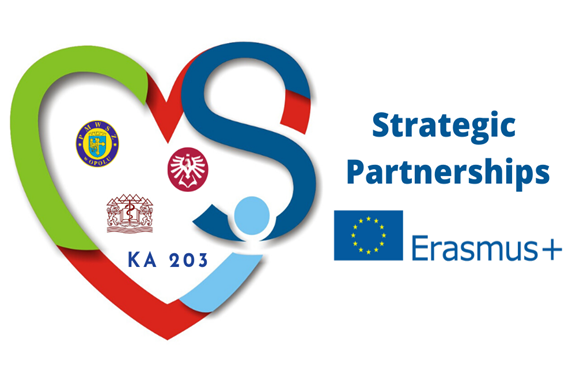 PÉČE O RÓMSKÉ PACIENTY
Romská kultura není homogenní, podléhá lokálním vlivům a je v různých oblastech velmi rozmanitá.

Už od středověku budili Romové nedůvěru svým odlišným zjevem, povahou a neznámými zvyklostmi. K tomu se přidružovaly příležitostné krádeže a pytláctví, které jim zajišťovaly obživu.

Společným jazykem je romština.
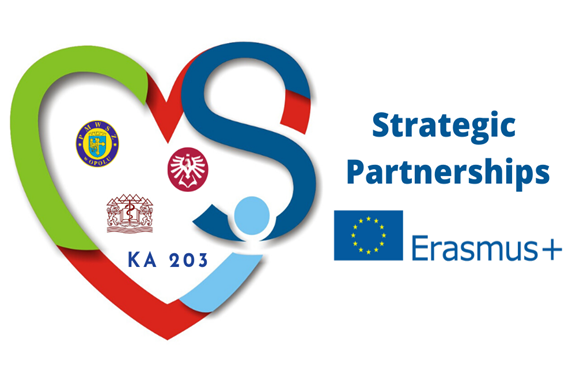 PÉČE O RÓMSKÉ PACIENTY
Způsob neverbální a verbální komunikace je velmi živý a emotivní.
Nemají rádi déle trvající oční kontakt.

Ke svému životu potřebují zejména širokou rodinu.

V období nemoci mají Romové slabou vůli a nedokážou být vytrvalí ani trpěliví pacienti.
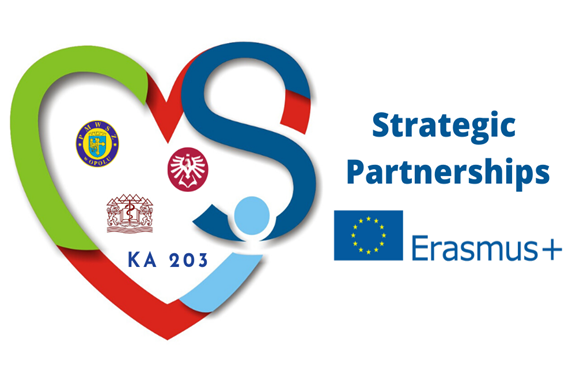 PÉČE O RÓMSKÉ PACIENTY
Typické jsou pro ně výmluvy jako například velké vzdálenosti do zdravotnického zařízení, nedostatek financí na cestu, léčbu, pojištění a léky.

Nejvíce navštěvují svého praktického lékaře.

Prevenci u specializovaných lékařů, jako jsou gynekologové, stomatologové, oftalmologové podceňují a zanedbávají.

Nedodržují užívání a časování léků.
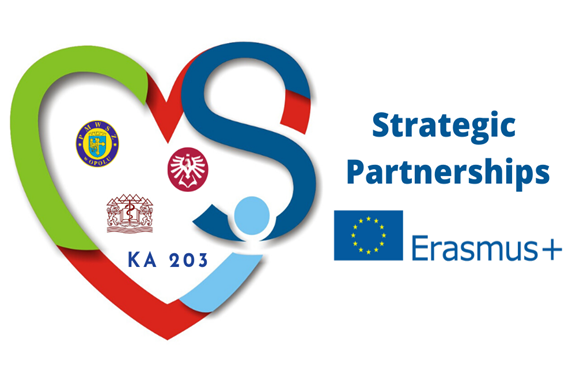 PÉČE O RÓMSKÉ PACIENTY
Nejsou ochotni změnit svůj životní styl.

Vyskytuje se u nich problém obezity a kouření.

Zdraví je v romském hodnotovém žebříčku na třetí příčce (po lásce a rodině). 

Nemocnice Romové obecně nemají rádi, protože je tam podle nich velký výskyt nemocí, bakterií a smrti, ale pokud není zbytí, nechají se hospitalizovat.
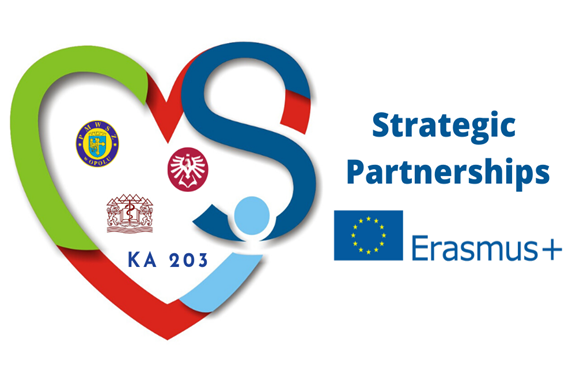 PÉČE O RÓMSKÉ PACIENTY
Při hospitalizaci v nemocnici, je pro zdravotníky poměrně náročné se o ně starat, jelikož jim Romové nedůvěřují. Značným problémem také může být komunikace s rodinou hospitalizovaného. 

Romové přejí, aby informace o jejich zdravotním stavu byly sděleny jim a jejich rodině. Je důležité zjistit komu z rodiny poskytovat informace a kdo se zdravotníky za rodinu bude jednat.
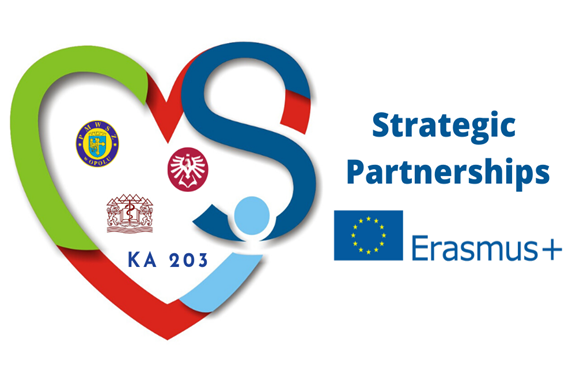 PÉČE O RÓMSKÉ PACIENTY
Romové pociťují velký strach z bolesti a ze smrti, i když jejich zdravotní stav není vážný.  Pro Romy žádná bolest není banalitou. Je to dáno jejich temperamentem a původem. 


Romové bolest projevují jak verbálně, tak mimicky. Hlasitě naříkají, vzdychají, stěžují si, pláčou. Jsou velmi emotivní, často a nahlas sténají.
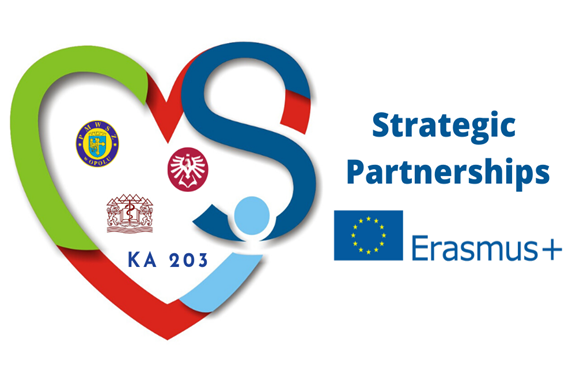 PÉČE O RÓMSKÉ PACIENTY
V romské kultuře není nemoc jen záležitostí jedince. Pokud je Rom hospitalizovaný, chodí jej navštěvovat celá širší rodina, často i mimo návštěvní dobu, což může vést ke konfliktům se zdravotnickým personálem.

Romové běžně dodržují léčebný režim jen do doby, než vymizí bolestivé příznaky a pokud potíže ustanou, přestávají užívat léky a na rady zdravotníků nedbají.
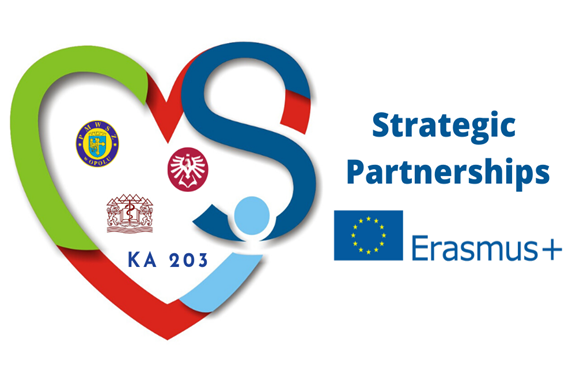 PÉČE O RÓMSKÉ PACIENTY
Obecně vnímají zdravotníky jako někoho, kdo může za problém, neboť na něj upozornil.


Z běžných potravin jedí častěji paštiky, uzeniny a salámy, játra, z tuků preferují máslo a sádlo, často konzumují hranolky, chipsy, slazené limonády a lahůdkářské výrobky, více preferují bílé pečivo, méně celozrnné výrobky.
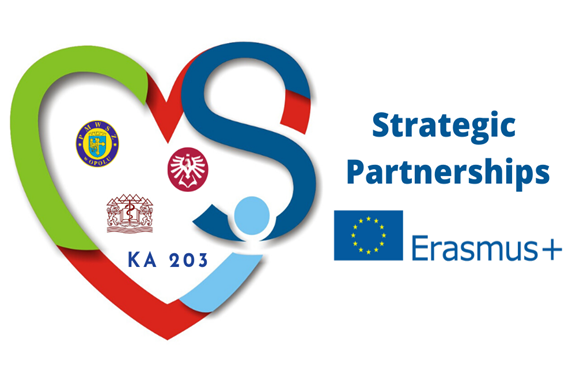 PÉČE O RÓMSKÉ PACIENTY
Nejdůležitější hodnotou ženy je její plodnost, protože dle toho, kolik dětí přivede na svět, roste její postavení v rodině. Těhotenství je vždy vítané, čím více dětí manželé mají, tím se zvyšuje prestiž jejich rodin.

Těhotné Romky často nedodržují zdravý životní styl, často kouří, přejídají se, vyhýbají se pohybu, objevuje se u nich vysoký krevní tlak a gestační diabetes mellitus.

Narození dítěte je oslavováno celou rodinou.
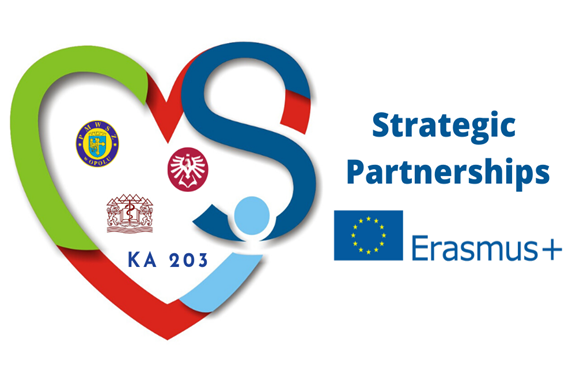 PÉČE O RÓMSKÉ PACIENTY
Nebývá výjimkou, že ženy po porodu odchází v den porodu domů a novorozence nechávají v nemocnici. Přicházejí si pro něj až když je dítě propuštěno. Mnohé děti jsou umístěny do kojeneckých ústavů.


Na oddělení šestinedělí se vyskytují problémy v souvislosti s kouřením, s předčasným ukončením hospitalizace či v početných návštěvách, které za nimi do porodnice přicházejí.
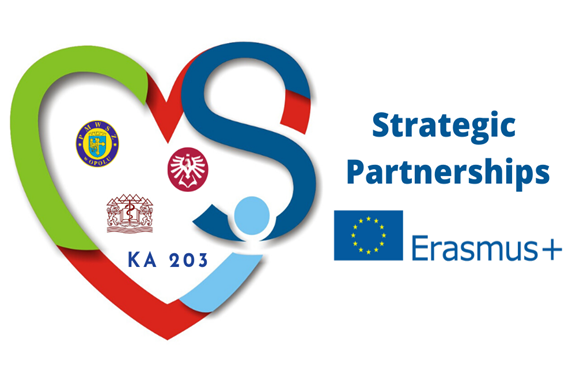 PÉČE O RÓMSKÉ PACIENTY
Umírání prožívá celá rodina velmi hlasitě, chce být u toho celá rodina.

Pohřeb je pro Romy významným obřadem.